Tumeurs de la vessie
Dr BRAHMI
introduction :
ce sont des tumeurs développées au dépend de la paroi vésicale ; il s’agit dans 90% d’une tumeur urothéliale.

Divisées en   :  
Tumeurs vésicales non infiltrant le muscle (TVNIM) :
Tumeurs vésicales infiltrant le muscle (TVIM) :
Intérêt de la question
Fréquence: 
2ème  cancer urologique après celui de la prostate 
Diagnostic:
-Clinique: L’Hématurie est le maitre symptôme.
-Paraclinique: cytologie urinaire
                           l’ échographie
                           la cystoscopie 
 traitement: 
La résection transurétrale constitue l’étape initial du traitement.
Ensuite le traitement est: Conservateur dans les TVNIM
      RADICAL dans les TVIM
        Palliatif dans les tumeurs métastatiques
pronostic
la survie à 05 ans est de 90% pour les TVNIM 
                                            45% pour les TVIM
                                            10% pour les tumeurs métastatiques.
Causes et facteurs épidémiologiques
tabagisme :× 3 le risque de tumeur de la vessie.

professionnelles (teinture, hydrocarbures, goudrons, la métallurgie.)

infection vésicale chronique  sur calcul, sonde, vessie neurologique

bilharziose urinaire: Carcinome épidermoïde 

irradiation pelvienne.

Exposition à certaines chimiothérapies (cyclophosphamide).

La sédentarité et le syndrome métabolique ont également 
été corrélés à une augmentation du risque de TV
ANAPATH
1- Rappel histologique:
La paroi vésicale  comporte 3 couches :
-une Muqueuse : tapissée par un épithélium transitionnel= L’urothélium
-Une Sous muqueuse: chorion
-une Musculeuse: 2 couches (superficielle et profonde).
-L’Adventice : composée de tissu adipeux et tapissé d’un revêtement mesothéliale au niveau de la calotte vésicale.
2- aspect macroscopie des TV
-Siège : Siège de prédilection des TV est le  bas fond vésical.
-Nombre: unique ou multiple
-Aspect : Tumeur papillaire exophytique sessile ou pédiculé
                Tumeur plane à large base d’implantation
3-microscopie:
-type histologique: 90% d’une tumeur urothéliale.
-Grade: Il correspond au degré de différentiation de la TV et permet de prédire son agressivité (intérêt PRONOSTIQUE).
 tumeur de bas grade (bon pronostic) 
  tumeur de haut grade (mauvais pronostic)
  -CIS= carcinome insitu: est une néoplasie intra épithéliale de haut grade.
            

4- stade de la tumeur
-Les TV sont subdivisés en 02 groupes:

Tumeurs vésicales non infiltrant le muscle vésical (TVNIM) : 70% des TV
Tumeurs vésicales infiltrant le muscle (TVIM) :30% des TV, dont  5% métastatiques.
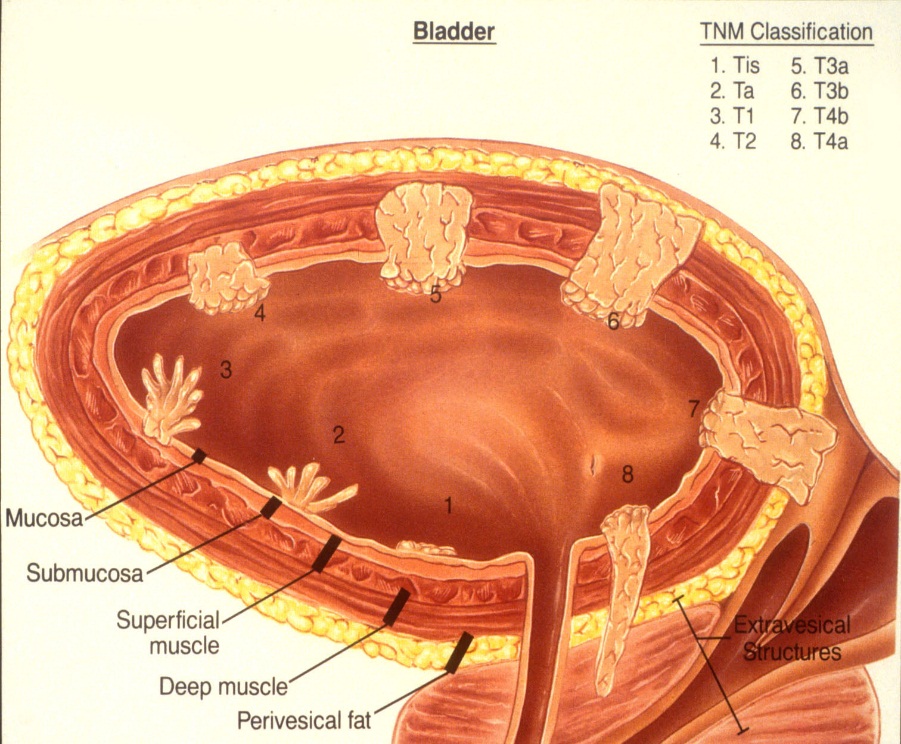 classification
- Classification TNM 2017++++
T : tumeur primitive ( T1, T2, T3, T4)
N : ganglions régionaux ( N0, N1, N2)
M : métastase à distance ( M0, M1).
III – diagnostic positif
A- Circonstances de découverte
1- découverte fortuite
Bilan radiologique (échographie++) demandé pour une autre pathologie
2- Signes cliniques locaux
L’hématurie macroscopique: terminale, indolore et intermittente(80 %).
signes irritatifs vésicaux (20 %), 
d’une pollakiurie, 
d’impériosités, 
des brûlures mictionnelles.
la persistante de ces signes doit faire rechercher une tumeur vésicale après avoir éliminé une infection urinaire (ECBU).
3 - Signes cliniques évocateurs d’extension locorégionale ou à distance
des douleurs pelviennes
des douleurs lombaires: en rapport avec une obstruction du méat urétéral par la tumeur, responsable d’une distension des cavités rénales.
Phlébite, OMI par compression lymphatique ou veineuse.

4- signes évocateurs de métastases
AEG
Douleurs osseuses
Signes en rapport de métastases pulmonaires ou hépatiques
B - Interrogatoire
1 - Recherche de facteurs de risque
2- Caractères de l’hématurie
3-Signes assoies

C-Examen physique : 
-Examen physique : souvent pauvre

-En cas de TVNIM Dans la majorité des cas, les patients ne présentent qu’une hématurie isolée
Examen physique : souvent pauvre

Apprécier l’état général du patient
Examen de fosses lombaires : gros reins (UHN)
Examen de l’abdomen :
Rarement masse sus pubienne évoquant une volumineuse tumeur.
Recherche une hépatomégalie
Examen des aires ganglionnaire : Ganglion de TROISIER++
Touchers pelviens
faits systématiquement à la recherche d’un blindage pelvien.
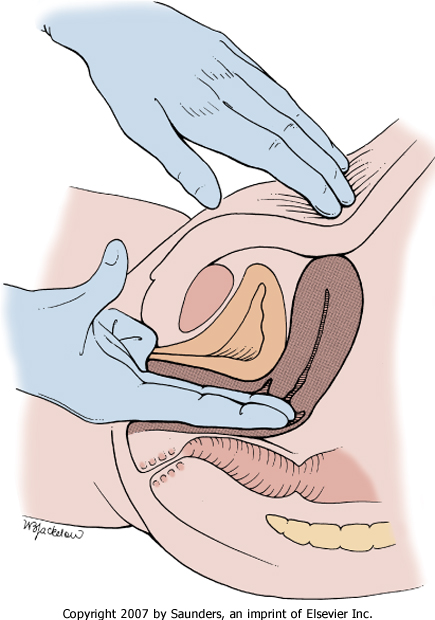 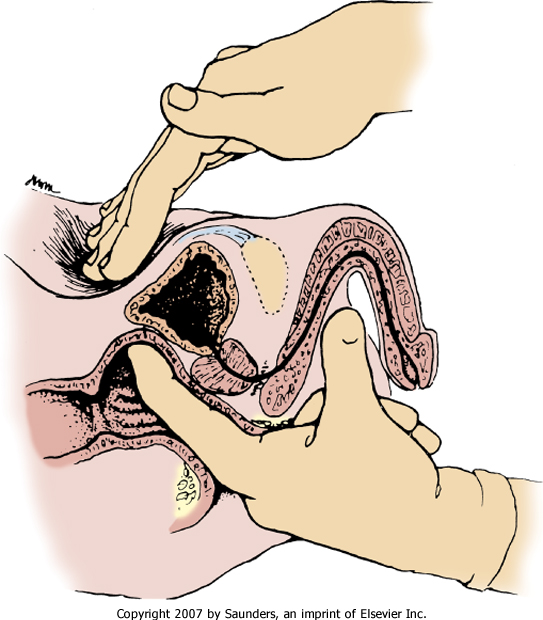 Examen somatique complet
D - Examens complémentaires à visée diagnostique
1- la Cytologie urinaire: 
rechercher des cellules tumorales de haut grade dans les urines
Inconvénient : 
tumeur n’ importe où dans la VE si cytologie positif
 présente une faible sensibilité pour les tumeurs de bas grade
2 - Échographie abdomino-pelvienne
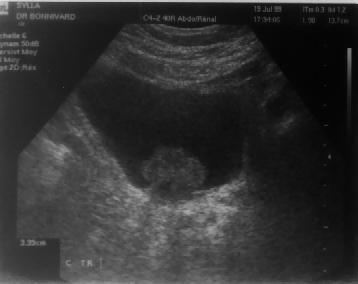 Très sensible pour détecter les lésions éxophytiques de plus de 05 mm
Limitée dans les petites lésions, et les lésions planes. 

Sa normalité n’élimine pas le diagnostic
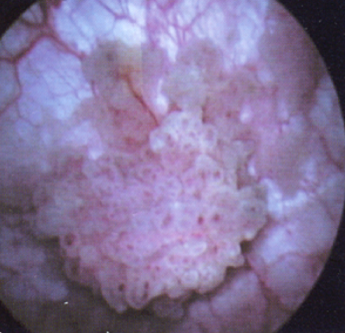 3) Cystoscopie :
-indication: en cas d’hématurie persistante avec échographie normale 
-Elle est réalisée habituellement par fibroscopie sous anesthésie locale.
-Elle définit les caractères de la tumeur :
- le siège
- le nombre : unique ou multiple
-l’aspect macroscopique 
-le type d’implantation
4-Résection endoscopique de la tumeur de vessie

La résection doit être macroscopiquement complète (si possible), et suffisamment profonde pour analyser le muscle vésical.
La résection est à la fois un geste:
THÉRAPEUTIQUE lorsque la tumeur n’infiltre pas le muscle.
DIAGNOSTIQUE: Détermine des éléments qui conditionnent  la suite de la prise en charge qui sont: type histologique, stade et grade tumoral et la présence de CIS,
1 - Type histologique
Dans 90 % des cas, les tumeurs de vessie sont des CARCINOMES UROTHÉLIAUX
2 - Stade tumoral T: 
Détermine si l’on se trouve dans le cadre d’une tumeur superficielle (TVNIM) ou invasive (TVIM),
3 - Grade tumoral: classification OMS 2016
-Néoplasie de faible potentiel de malignité
-   tumeur de bas grade (bon pronostic) 
 de haut grade (mauvais pronostic) 
 4-  la présence de Cis
E - Examens complémentaires du bilan d’extension
1 - En cas de TVNIM
Aucun bilan d’extension n’est nécessaire pour la tumeur de vessie elle-même.
En cas d’une tumeur  volumineuse et de haut grade un uroscanner doit être réalisé afin de rechercher une localisation tumorale concomitante sur le haut appareil urinaire.
2 - En cas de TVIM
 un scanner thoraco-abdomino-pelvien:
-apprécier l’envahissement de la graisse péri-vésicale et des organes de voisinage
-rechercher des adénopathies métastatiques.
-évaluation d’un éventuel retentissement sur le haut appareil urinaire
-rechercher une tumeur concomitante du haut appareil
Rechercher des métastases à distance( foie, poumon)
La scintigraphie osseuse
Rechercher des métastases osseuses
Autres: Echographie hépatique: métastase hépatique
               TDM cérébrale : si manifestation clinique
V - TraitementA - Traitement des tumeurs de vessie non infiltrant le muscle (TVNIM)
+1 – RTUV: complète++
2 - Instillations endo-vésicales:
Le but des instillations est de prévenir
la RÉCIDIVE d’une tumeur de vessie n’infiltrant pas le muscle.
La PROGRESSION vers une tumeur invasive.
Deux types d’instillations peuvent être utilisés : 
la chimiothérapie intravésicale par mitomycine C (Amétycine®)
l’immunothérapie par le bacille de Calmette et Guérin (BCG) (Immucyst®)
IPOP: instillation postopératoire précoce:
Doit être systématiquement réalisée après une résection endoscopique en absence d’une contre indication:
les tumeurs > 3 cm de diamètre.
Résection profonde
Saignement persistant

mitomycine C: 6-8 instillations hebdomadaires.
BCGthérapie: 9 instillations au minimum
Mécanisme d’action de la BCG thérapie
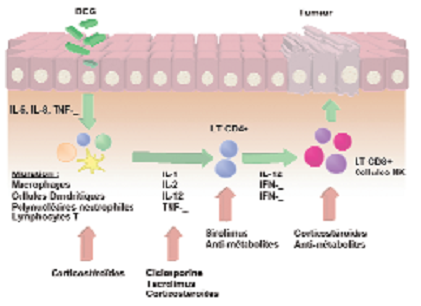 indication
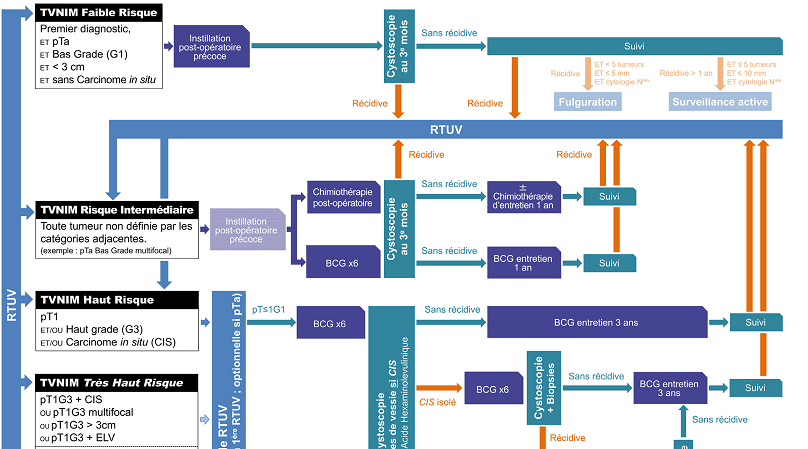 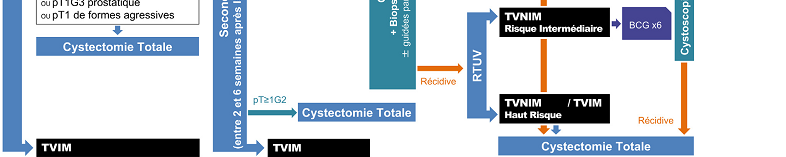 surveillance
Objectif:
dépister les récidives et prévenir la progression.
Comment?
Cytologie urinaire
cystoscopie

Rythme de la surveillance
Tous les  3 mois la première année
                 6 mois la deuxième année
                 puis 1 fois/an  pendant 15 ans
TRT DES TVIM
1 - Tumeur infiltrant le muscle non métastatique 

a-TRT chirurgical:
Le traitement de référence. 
Cystectomie: 
- une CYSTOPROSTATECTOMIE TOTALE pour les hommes.
-une PELVECTOMIE ANTÉRIEURE pour les femmes (exérèse en bloc de la vessie, de l’utérus et de la paroi antérieure du vagin).

Un curage ganglionnaire ilio-obturateur bilatéral est systématiquement associé au geste d’exérèse
La dérivation urinaire peut être 
        -urétérostomie cutanée bilatérale
        -urétérostomie iléale transcutanée de type Bricker
        -entérocystoplastie: néo-vessie à partir d’un segment digestif
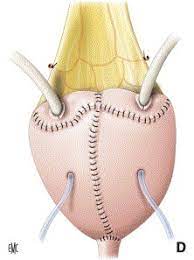 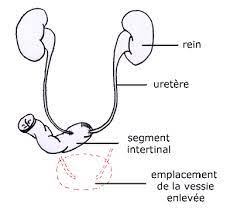 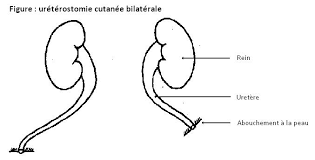 b-RADIOCHIMIOTHÉRAPIE CONCOMITANTE:
En cas de refus de la chirurgie ou en cas d’existence de comorbidités contre-indiquant une intervention chirurgicale.

c-Une CHIMIOTHÉRAPIE NÉO-ADJUVANTE OU ADJUVANTE peut être proposée en fonction du bilan d’extension et des caractéristiques
histologiques de la tumeur.

2 - Tumeur infiltrant le muscle métastatique
Le traitement de référence est une CHIMIOTHÉRAPIE À BASE DE CISPLATINE.
surveillance
Objectif:
dépister et traiter précocement une récidive locale ou métastatique
apprécier le bon fonctionnement de l’appareil urinaire
Comment?
Clinique: examen clinique complet 
Biologique: créaténemie
Radiologique: une TDM thoraco-abdomino-pelvienne
Rythme de la surveillance
Tous les  3 mois la première année
 Tous les 6 mois la deuxième année
puis 1 fois/an  pendant 15 ans
conclusion
Cancer fréquent
Importance du tabac+++
TVNIM/ TVIM
Traitement endoscopique et surveillance (TVNIM)
Chirurgie (TVIM localisées)
Chimiothérapie (formes étendues)